Структура, силы и средствадля Центра ГосСОПКА класса «А»
Законодательные требования
ФСБ №367
Указ Президента №31с
187-ФЗ
Обязывает субъекты КИИ направлять информацию об инциденте в НКЦКИ не позднее 24 часов с момента обнаружения
Ст. 9 ч.2 обязывает все субъекты КИИ  незамедлительно информировать  НКЦКИ об инцидентах
ФСБ России поручено создать систему обнаружения, предупреждения и ликвидации последствий компьютерных атак на информационные ресурсы России (ГосСОПКА)
2017
2013
2018
2019
УК РФ 274.1
ФСТЭК №235 и 239
ФСБ №196, 281, 282
До 10 лет лишения свободы
Аудит безопасности (АУД) и реагирование на компьютерные инциденты (ИНЦ)
Требования к средствам ГосСОПКА, ТУ по их установке, порядок реагирования
ГосСОПКА
Силы и средства для подключения к ГосСОПКА
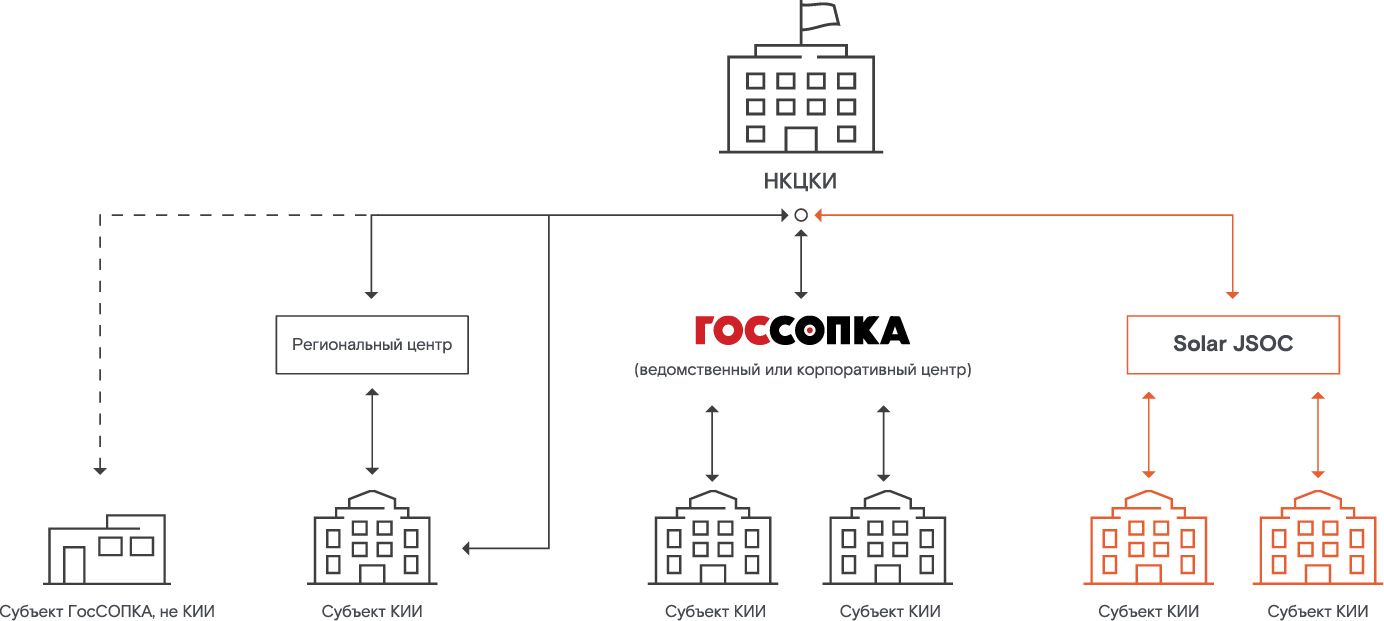 ГосСОПКА - единый территориально распределенный комплекс, включающий силы и программно-технические средства обнаружения, предупреждения и ликвидации последствий компьютерных атак.
Обязательные требования для субъектов КИИ
Федеральный закон №187
Требования к персоналу и должностным лицам
Приказы ФСТЭК и ФСБ России
ФЗ-187 Ст. 5 ч. 2 п. 3: к силам ГосСОПКА относятся «подразделения и должностные лица СКИИ»
СКИИ должны выполнять «Требования к подразделениям и должностным лицам субъектов ГосСОПКА», т. е. создавать свой Центр ГосСОПКА или подключаться к существующему
Меры безопасности из приказа ФСТЭК №239
Приказ ФСБ №367: 24 часа для передачи сведений об инциденте в НКЦКИ
Приказ ФСБ №282: 3 часа для СКИИ, владельцев ЗОКИИ
Ст. 9, ч. 2: уведомление о компьютерных инцидентах в НКЦКИ
Ст. 9, ч. 3 п. 1: создание систем защиты информации в соответствии с Приказами ФСТЭК 235 и 239
Ст. 9, ч. 3 п. 3: реагирование на инциденты в порядке, утвержденном НКЦКИ
Ст. 10 ч. 4: обеспечение непрерывного взаимодействия с ГосСОПКА
3 Определенный
Реальная безопасность
2 Повторяемый
Усиление мер защиты приказа №239

Повышение управляемости

Развитие компетенций

Повышение уровня зрелости службы ИБ
1 
Начальный
5
Оптимизированный
4
Управляемый
0 
Отсутствующий
Центр ГосСОПКА
Центр ГосСОПКА
Тех.
обеспечение
Лицензии
ФСТЭК и ФСБ
Субподряд
Центр 
ГосСОПКА
Центр 
ГосСОПКА
Персонал
Процессы
Средства Центра ГосСОПКА
Тех.
обеспечение
Лицензии
ФСТЭК и ФСБ
Субподряд
Центр 
ГосСОПКА
Персонал
Процессы
Необходимые лицензии
Тех.
обеспечение
Лицензия ФСТЭК России на деятельность по «мониторингу информационной безопасности средств и систем информатизации»
Лицензии
ФСТЭК и ФСБ
Субподряд
Центр 
ГосСОПКА
+
Персонал
ИЛИ
ИЛИ
Лицензия на осуществление работ, связанных с созданием средств защиты информации, содержащей сведения, составляющие государственную тайну
Лицензия на деятельность по разработке, производству, распространению шифровальных (криптографических) средств
Процессы
Категории и типы инцидентов, выявляемые Центром ГосСОПКА
Категории и типы инцидентов, выявляемые Центром ГосСОПКА
Силы Центра ГосСОПКА
Тех.
обеспечение
Лицензии
ФСТЭК и ФСБ
Субподряд
Центр 
ГосСОПКА
Персонал
Процессы
Функции Центра ГосСОПКА
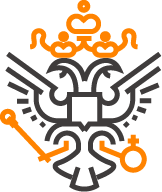 Взаимодействие с НКЦКИ
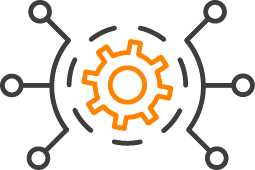 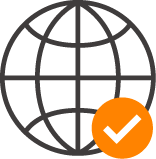 Управление инцидентами
Контроль защищенности
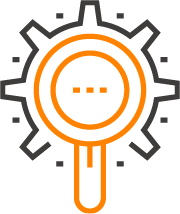 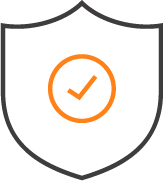 Противодействие атакам
Управление центром
Функции Центра ГосСОПКА
Взаимодействие с НКЦКИ
предоставление сведений о компьютерных инцидентах в течение 24 часов
направление результатов прогнозирования угроз ИБ 
предоставление сведений о состоянии защищенности
направление предложений по совершенствованию средств ГосСОПКА
Управление центром
разработка документов, регламентирующих процессы работы Центра
анализ угроз ИБ и прогнозирование их развития
формирование предложений по повышению уровня защищенности информационных ресурсов
Управление инцидентами
анализ событий информационной безопасности
регистрация компьютерных атак и компьютерных инцидентов 
составление перечня компьютерных инцидентов
Контроль защищенности
инвентаризация информационных ресурсов
выявление уязвимостей информационных ресурсов
составление и актуализация перечня угроз информационной безопасности для информационных ресурсов
Противодействие атакам
анализ результатов ликвидации последствий инцидентов
прием сообщений об инцидентах от пользователей информационных ресурсов
ликвидация последствий компьютерных инцидентов
эксплуатация средств ГосСОПКА
установление причин компьютерных инцидентов
Выстраивание процессов работы центра
Тех.
обеспечение
Средства ГосСОПКА не работают «из коробки»
Правила SIEM
Внедрение IRP
Работа с Threat Intelligence

Разработка документов и регламентов
Политики
Сценарии реагирования на КИ (Playbook)
Лицензии
ФСТЭК и ФСБ
Субподряд
Центр 
ГосСОПКА
Персонал
Процессы
Делегирование
Тех.
обеспечение
Проведение тестирования на проникновение дважды в год
Услуги центров компетенций и внешних консультантов
Поддержка для ПО
Регулярное обучение сотрудников
Поддержка инфраструктуры (резервирование, обновление ПО, управление патчами, защита и т.п.)
Подписка на источники Threat Intelligence
Лицензии
ФСТЭК и ФСБ
Субподряд
Центр 
ГосСОПКА
Персонал
Процессы
Затраты на построение и запуск центра ГосСОПКА
Тех.
обеспечение
≈ 15 млн ₽
Лицензии
ФСТЭК и ФСБ
Субподряд
Центр 
ГосСОПКА
Центр 
ГосСОПКА
≈ 3 млн ₽
≈ 1,6 млн ₽
Персонал
≈ 50,4 млн ₽ в год
≈ 25,8 млн ₽
Процессы
≈ 5 млн ₽
Способы создания Центра ГосСОПКА
Самостоятельно
Организация, принявшая решение о создании сегмента ГосСОПКА, может поручить выполнение отдельных функций «организациям, осуществляющим лицензируемую деятельность в области защиты информации...»*
*
п. 2.2.7, п. 7.3.3 Методических рекомендаций по созданию центра ГосСОПКА
Преимущества сервисной модели подключения к ГосСОПКА
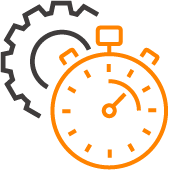 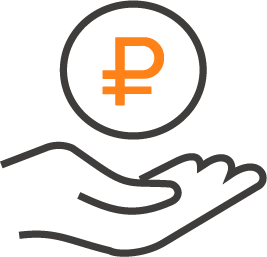 Оптимизация затрат на ИБ за счет сервисной модели
Быстрый старт и масштабируемость
Высокий уровень устойчивости к киберугрозам
Качественный сервис вместо длительного интеграционного проекта
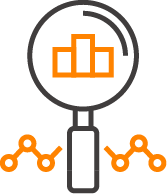 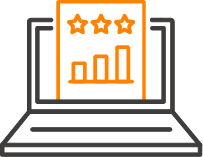